Infographics Campaign Assets
May 2020
Infographic Campaigns
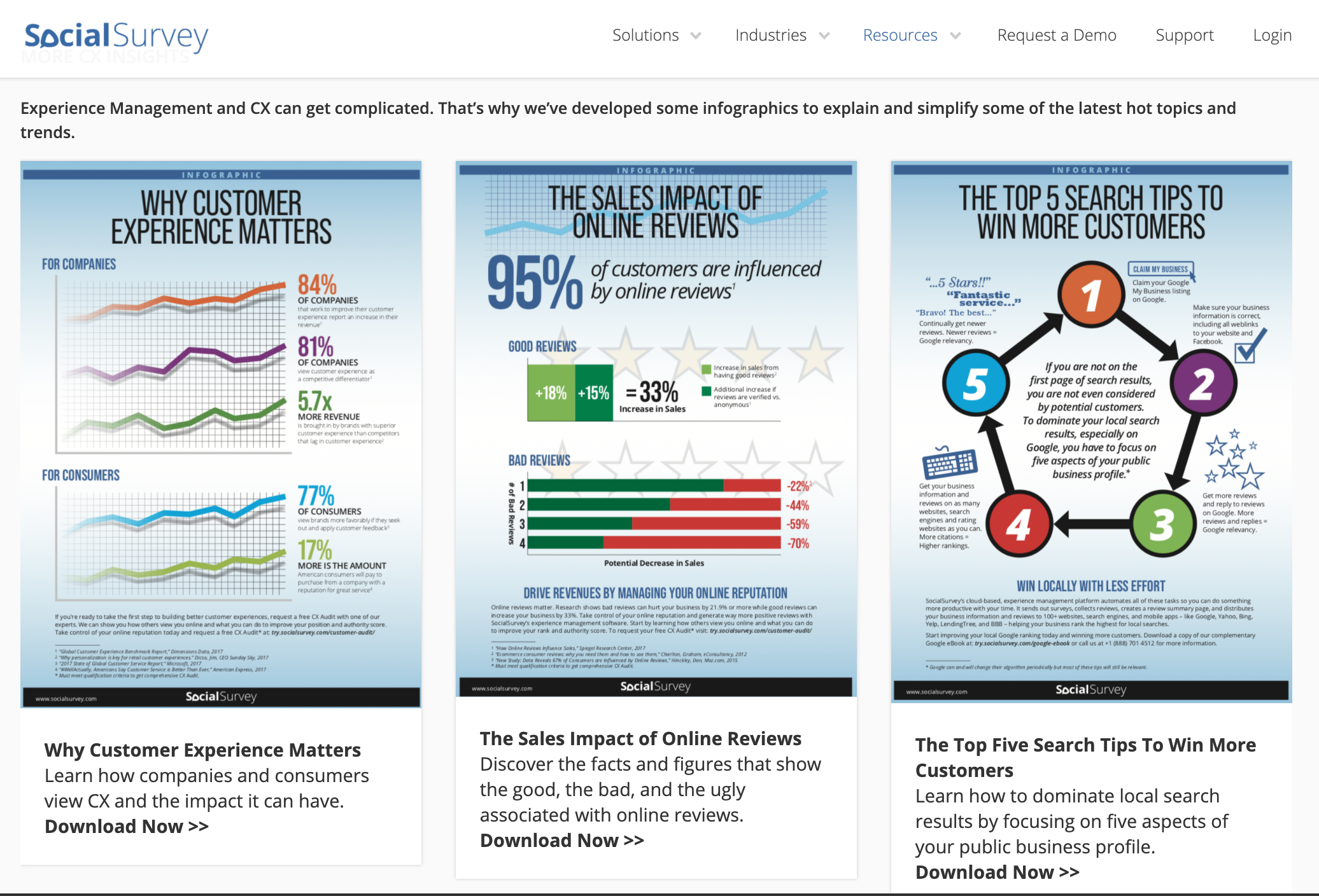 2
Social Campaigns:
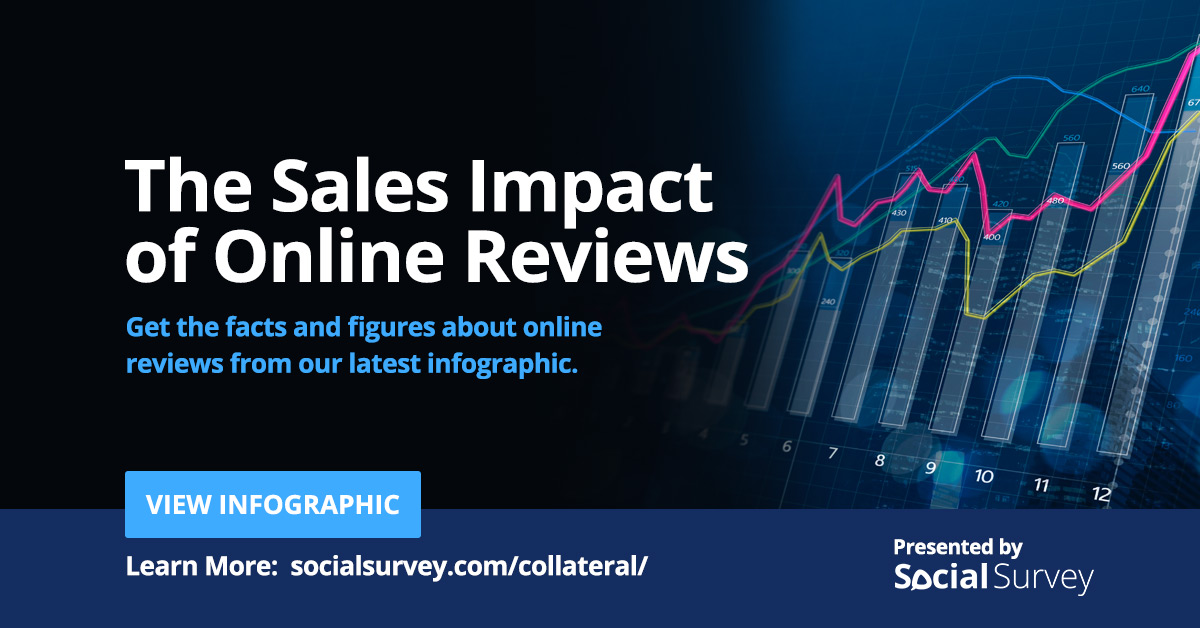 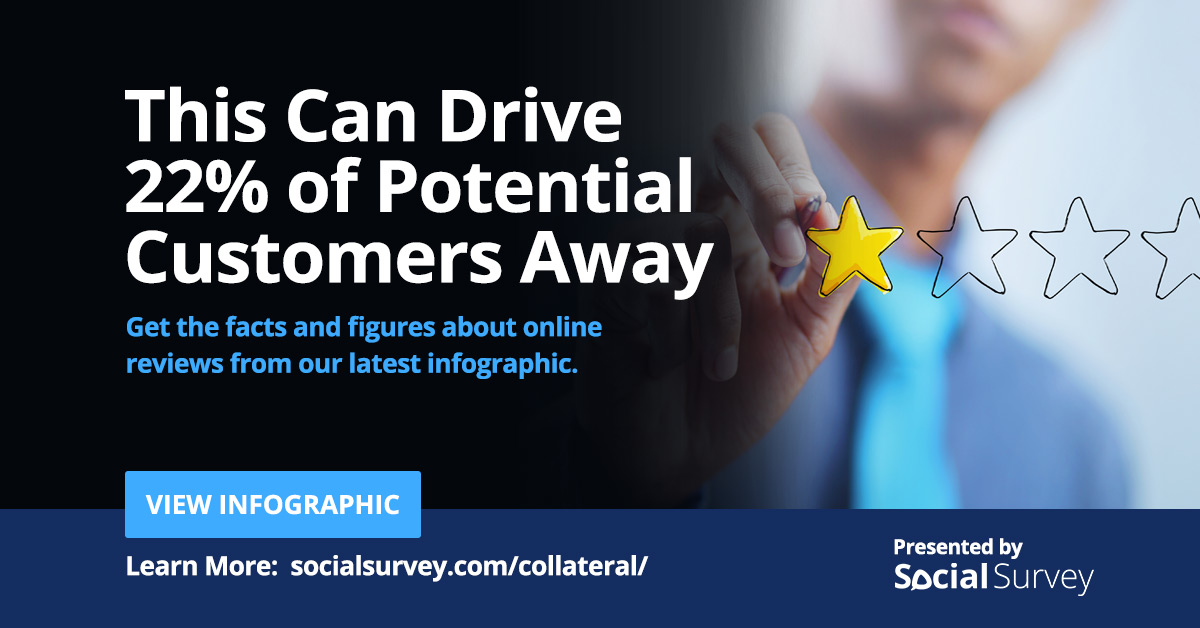 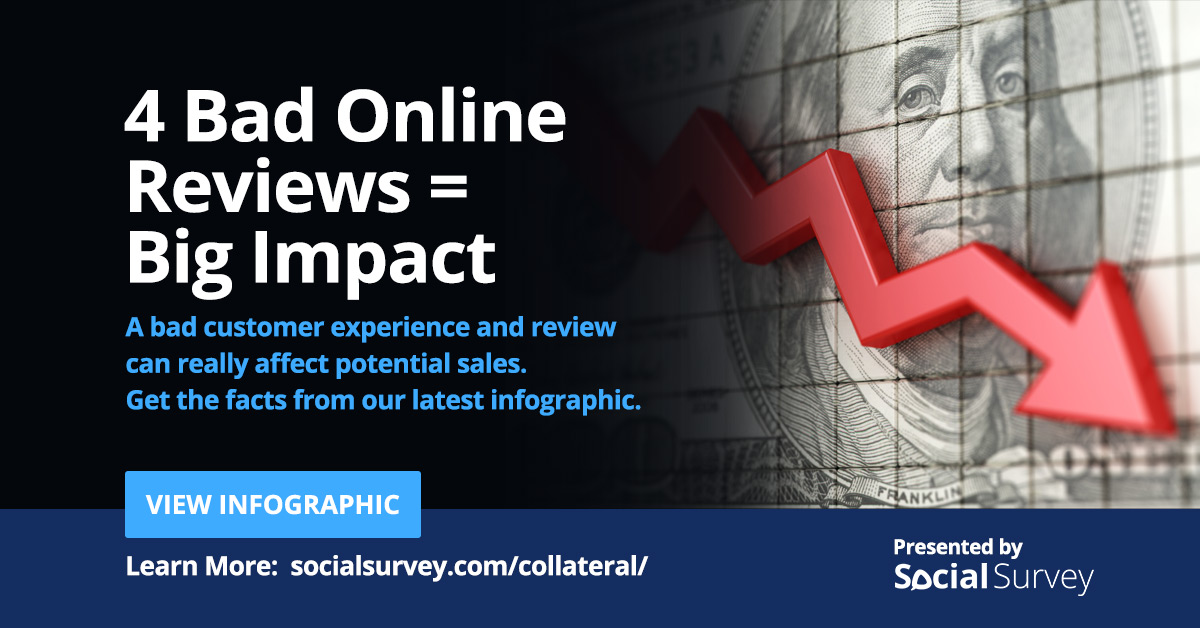 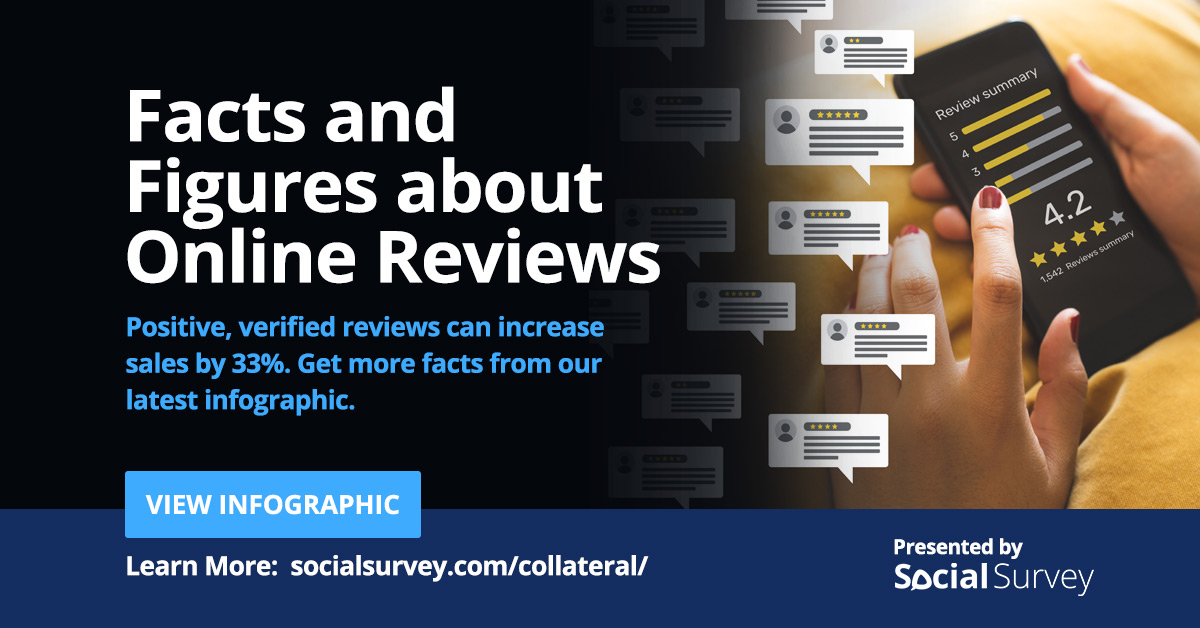 3
Social Campaigns:
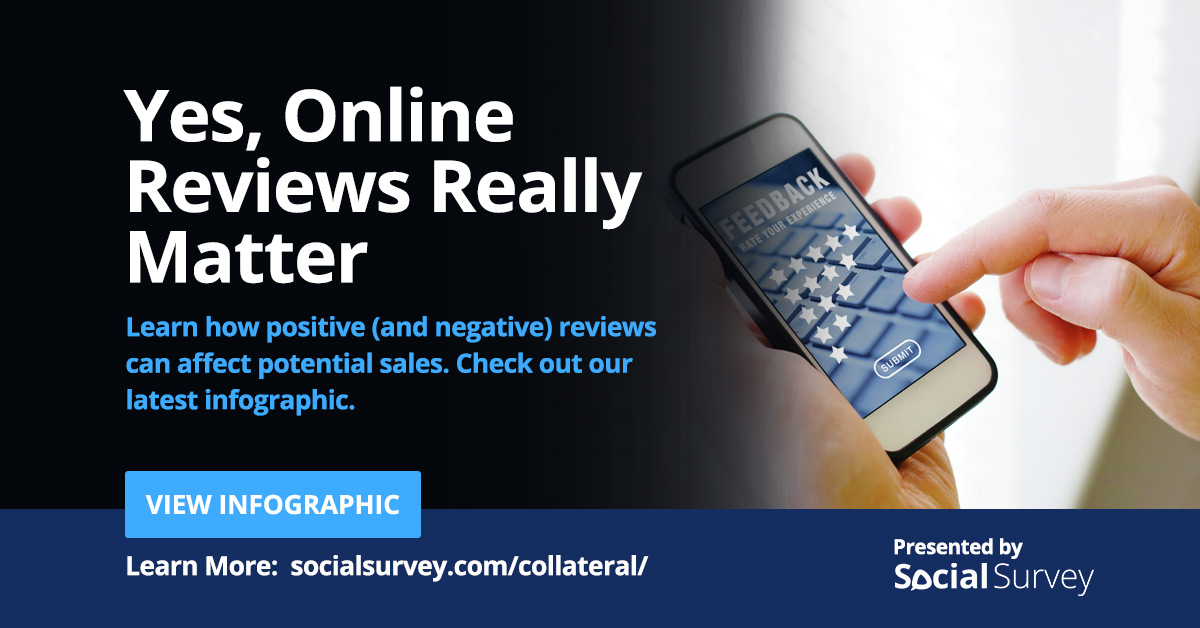 4
Social Campaigns:
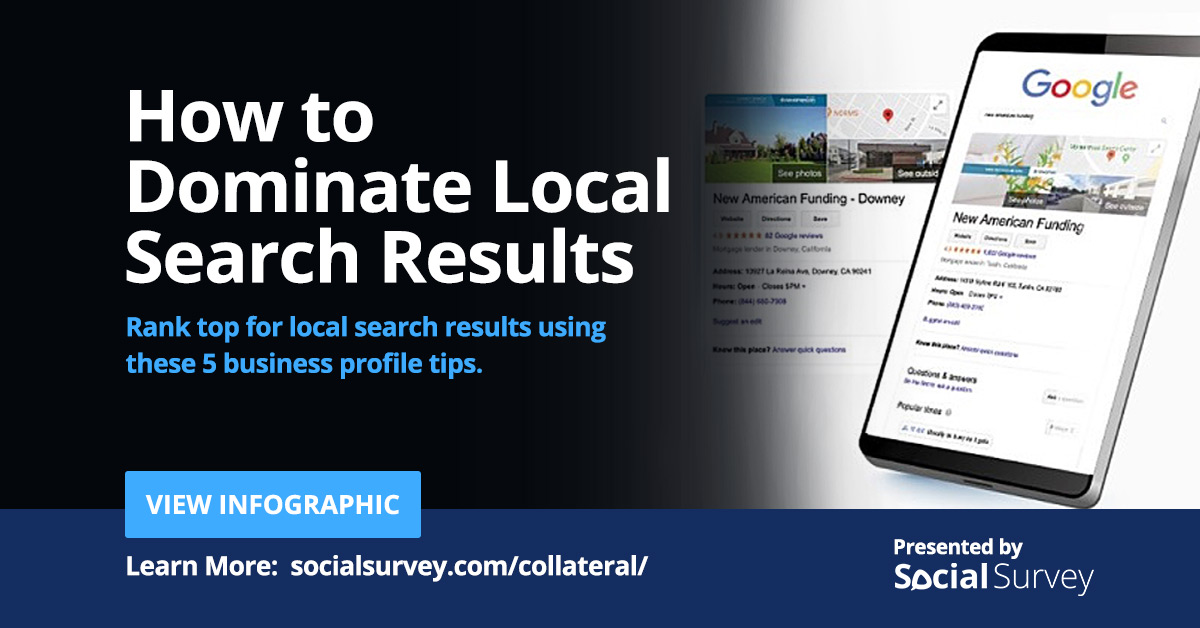 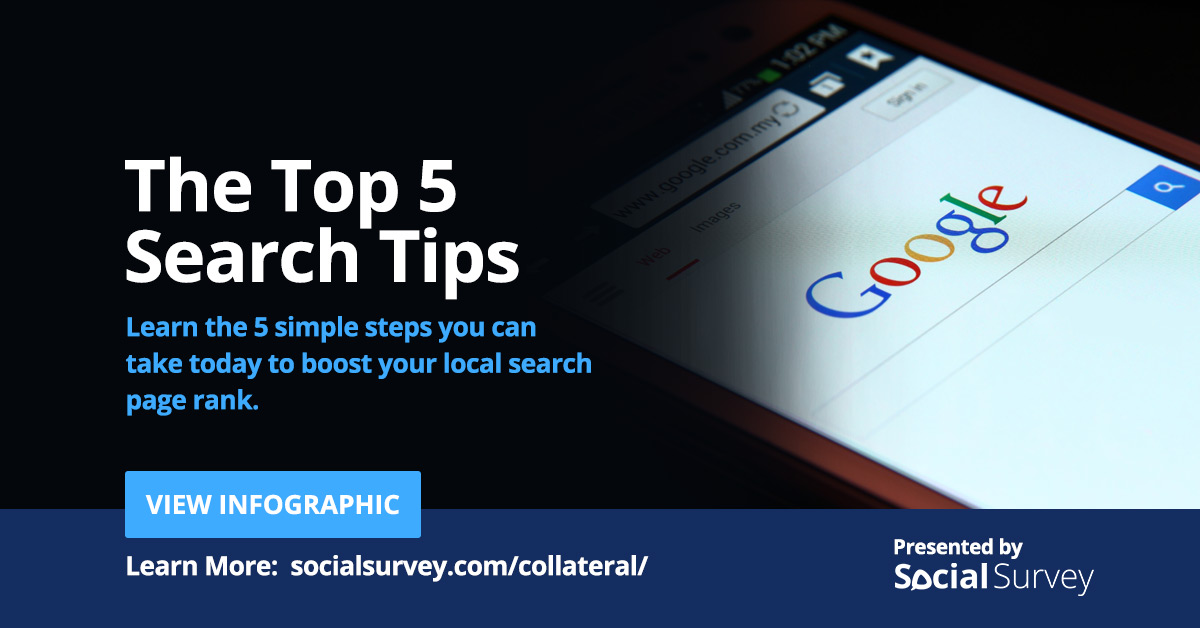 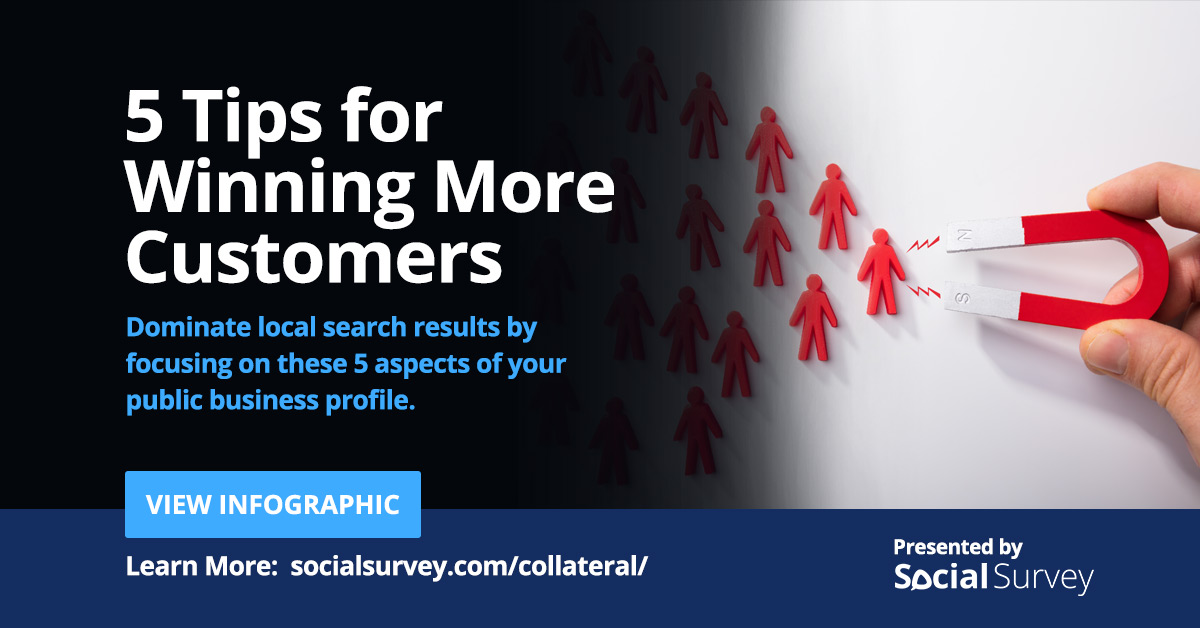 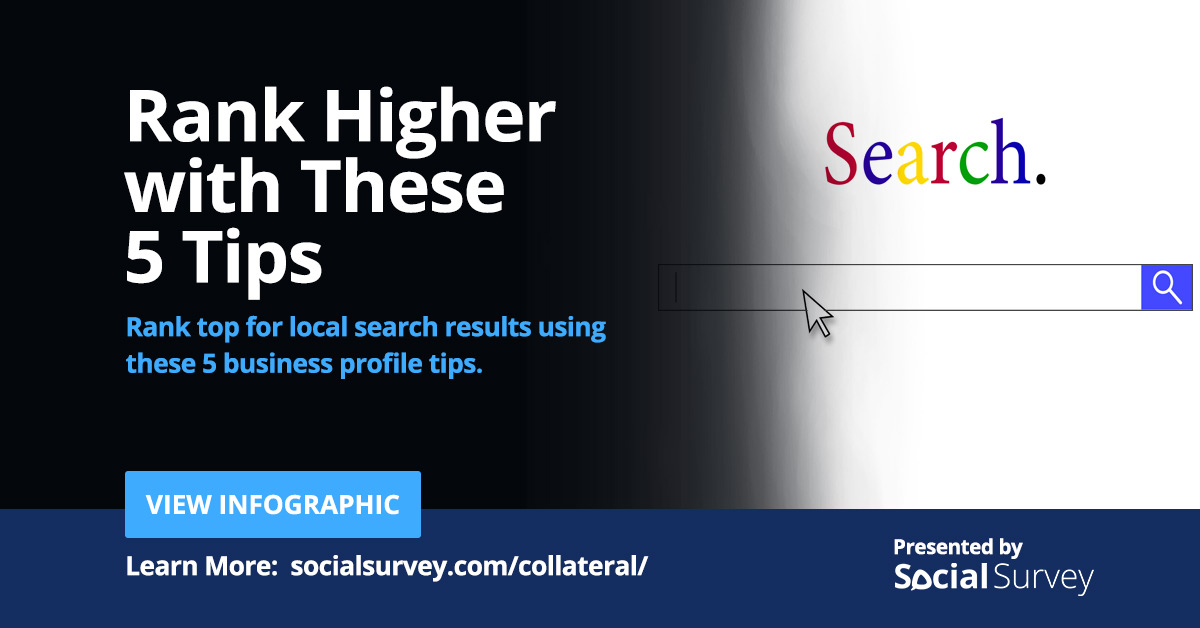 5
Social Campaigns:
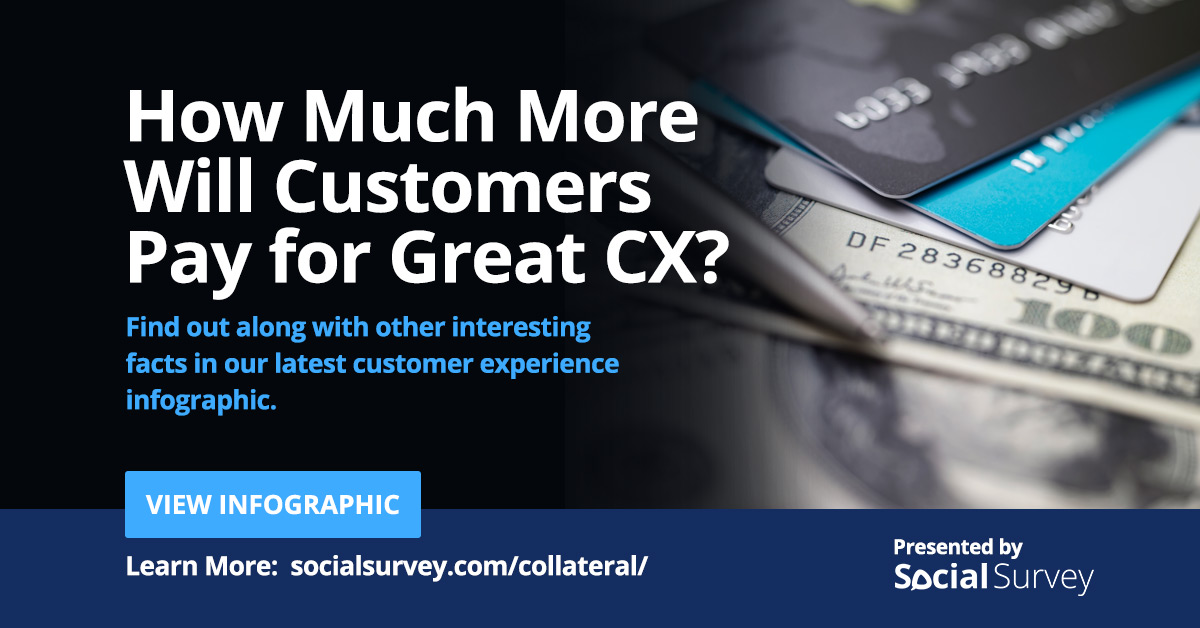 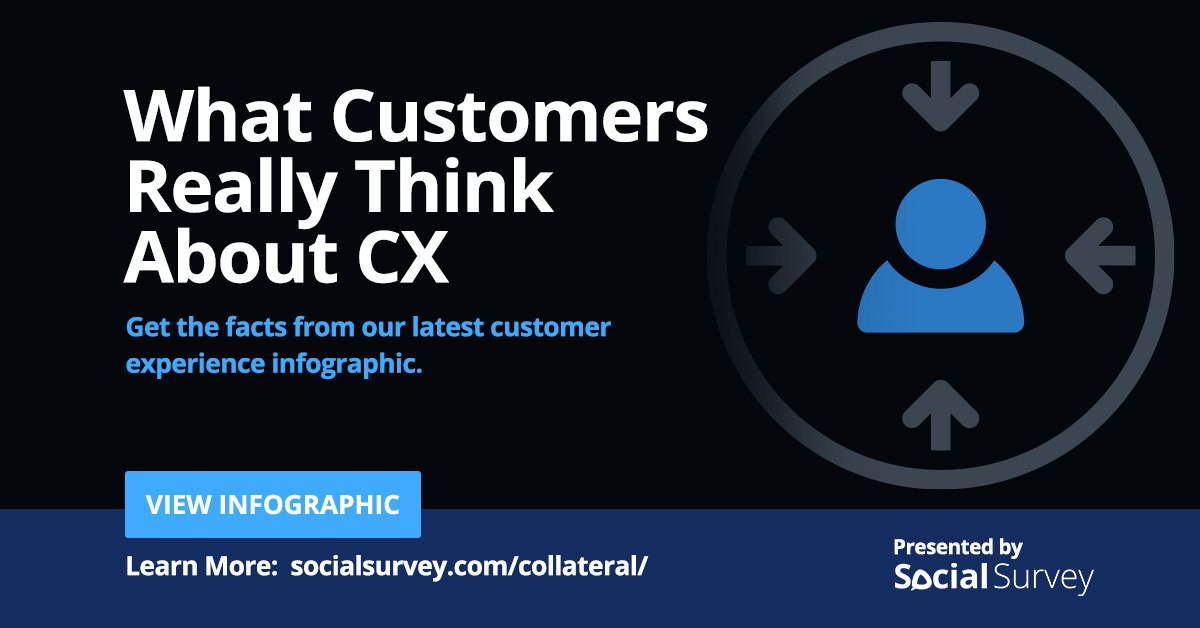 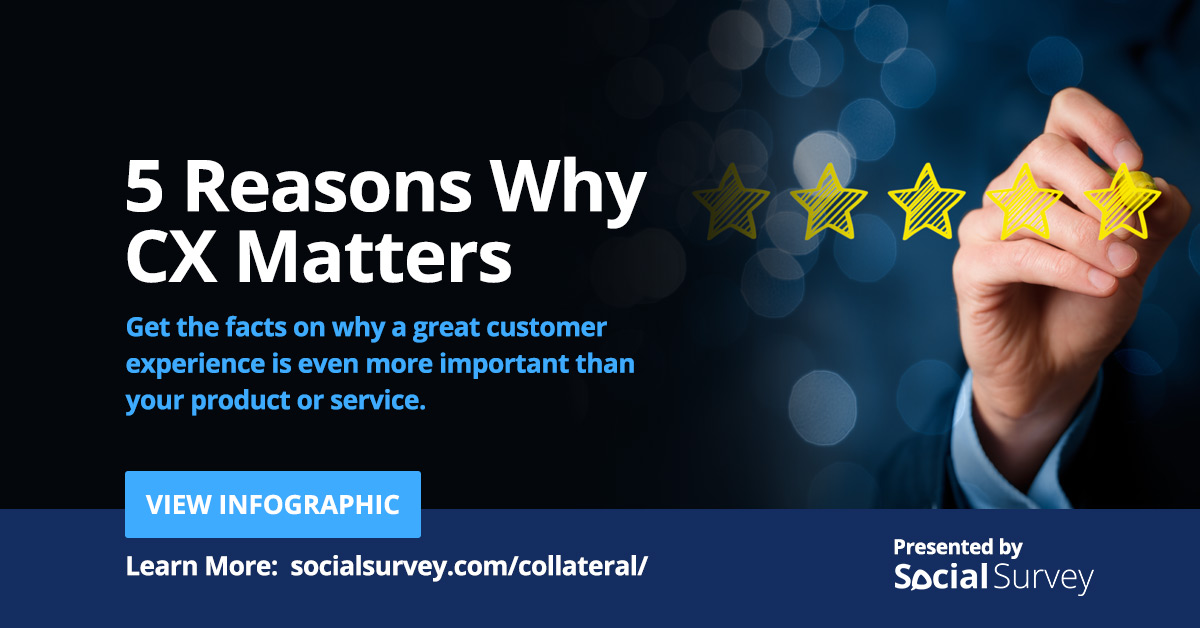 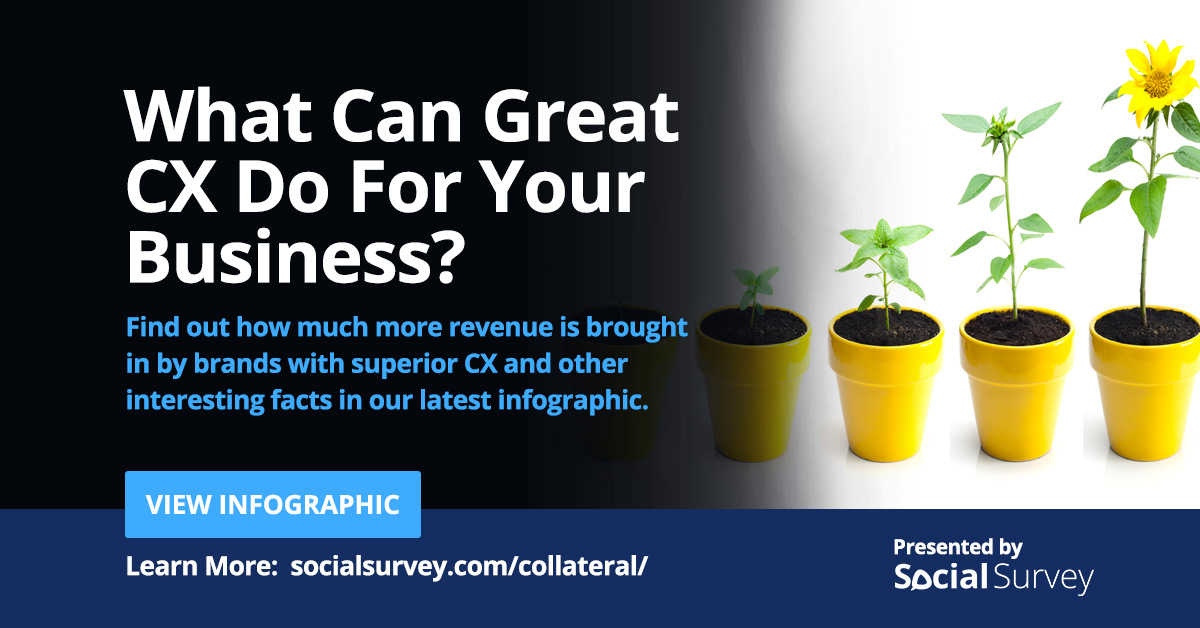 6
Social Campaigns:
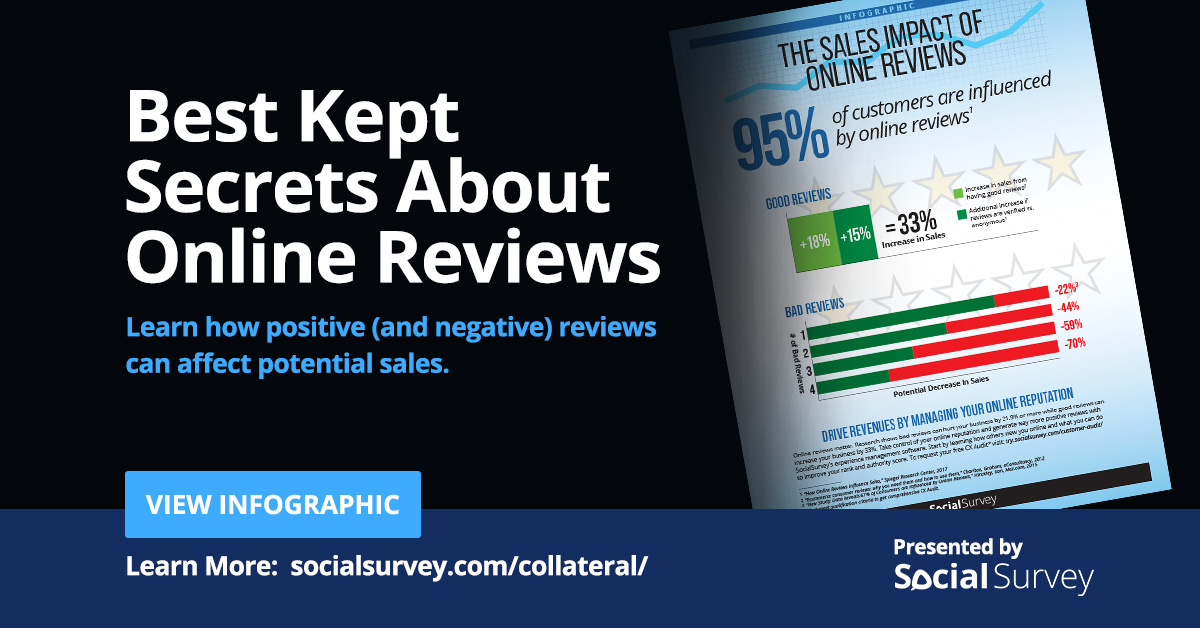 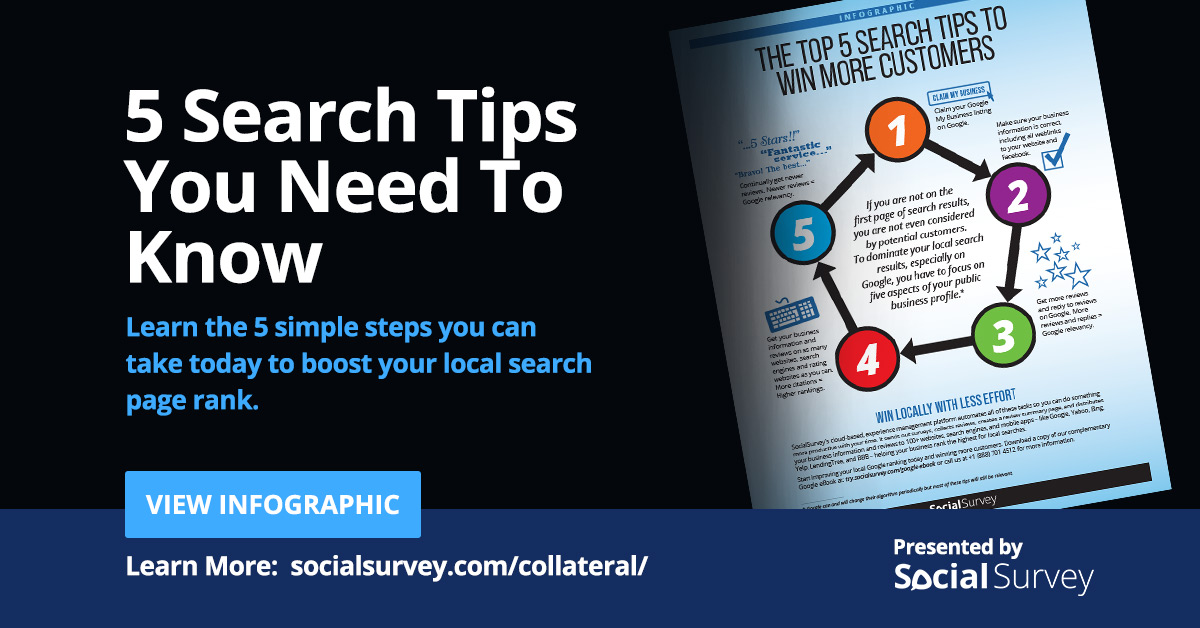 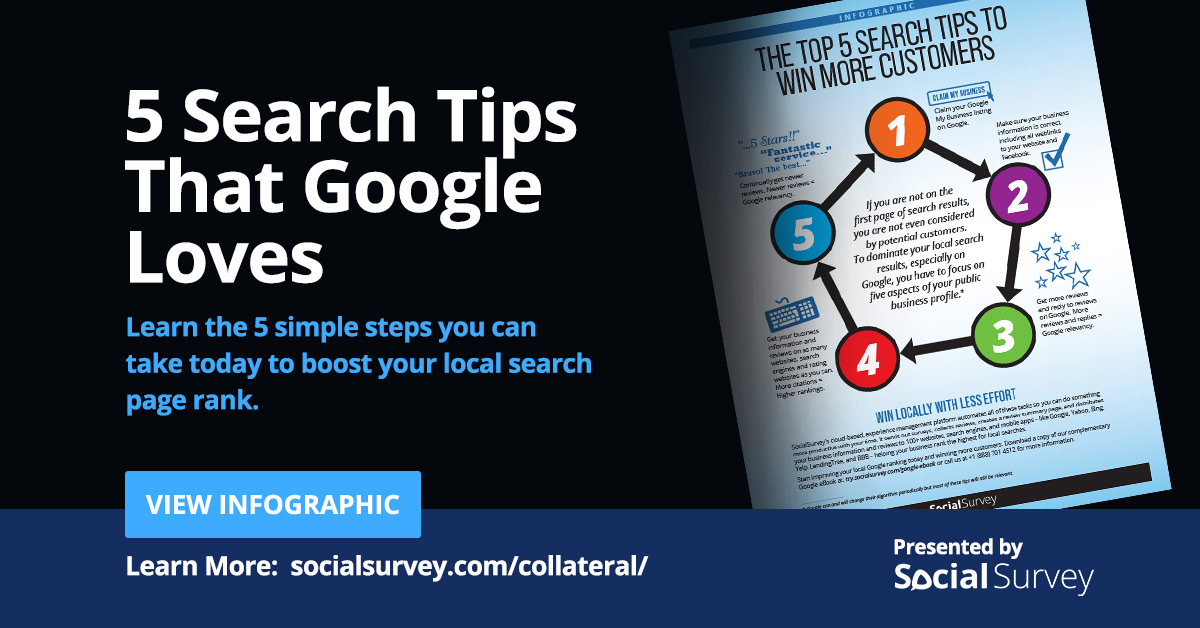 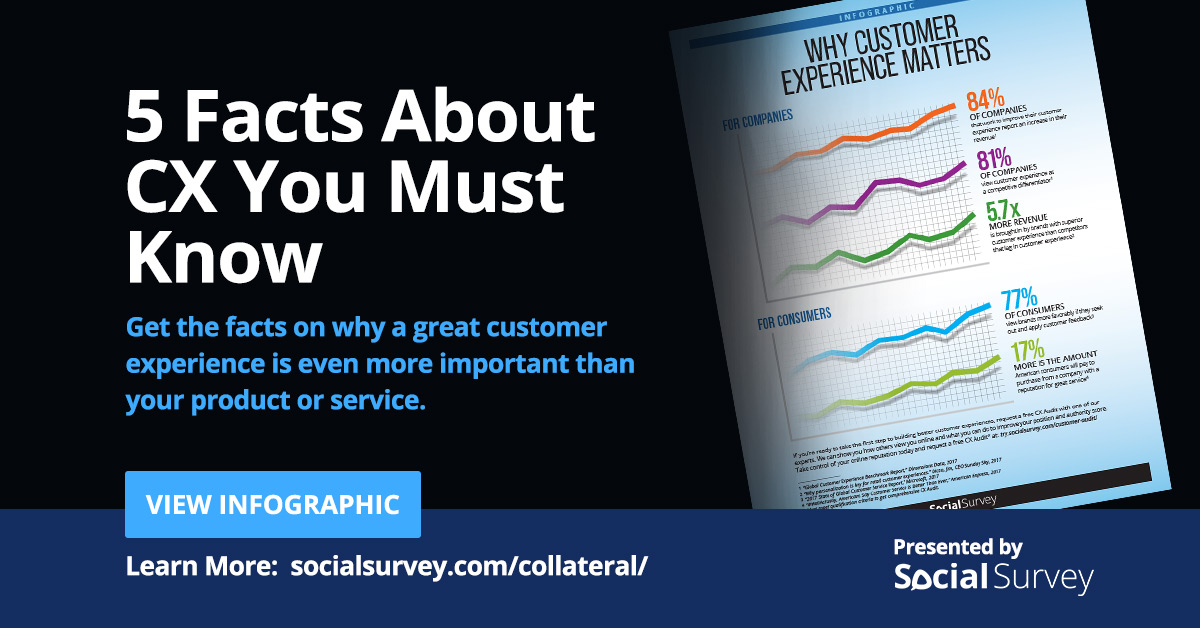 7
Social Campaigns:
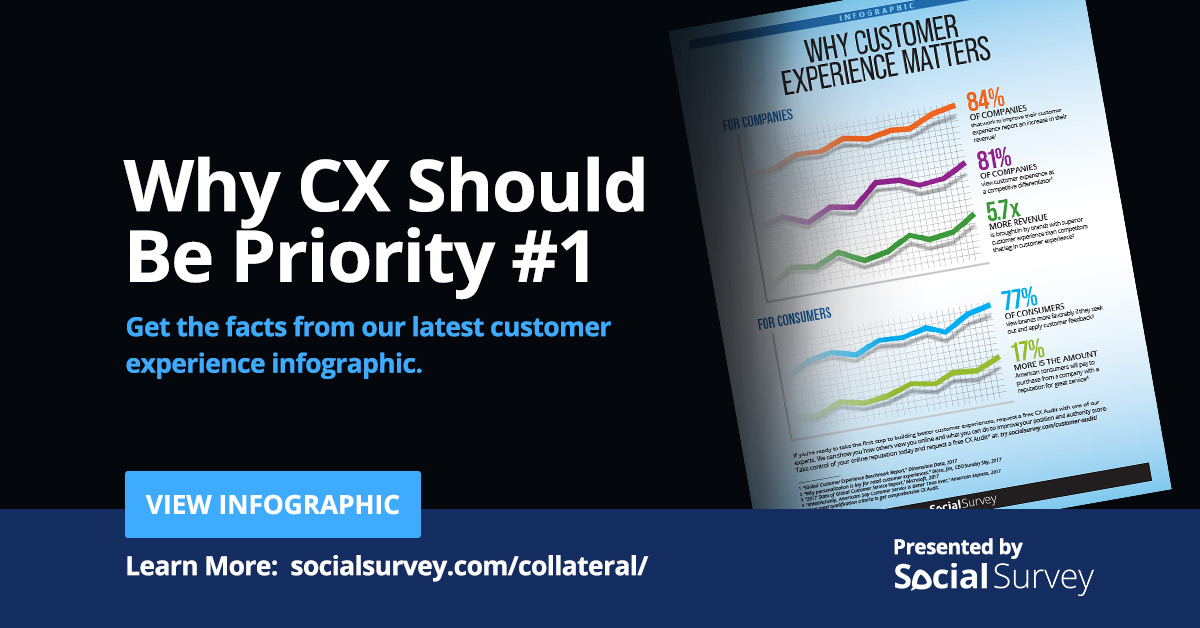 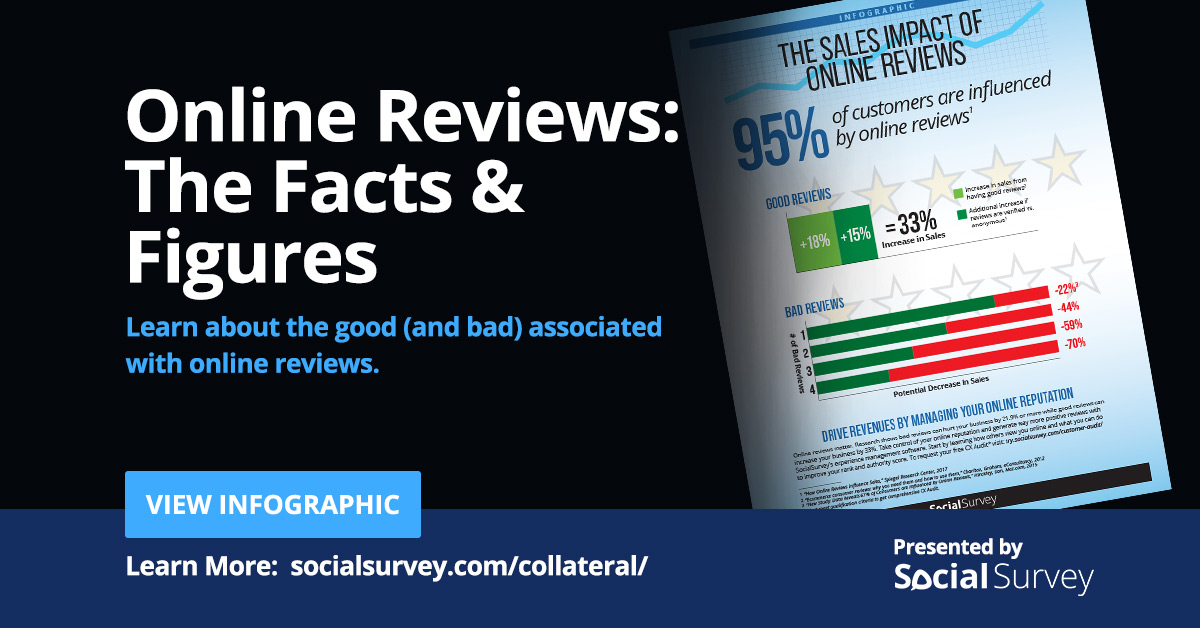 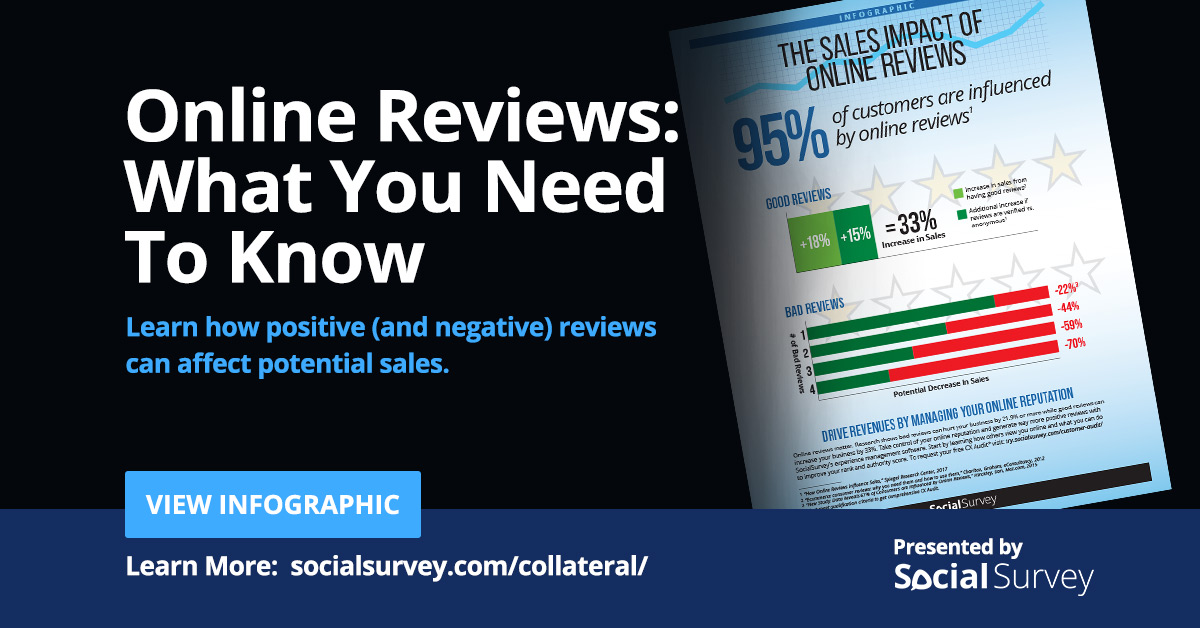 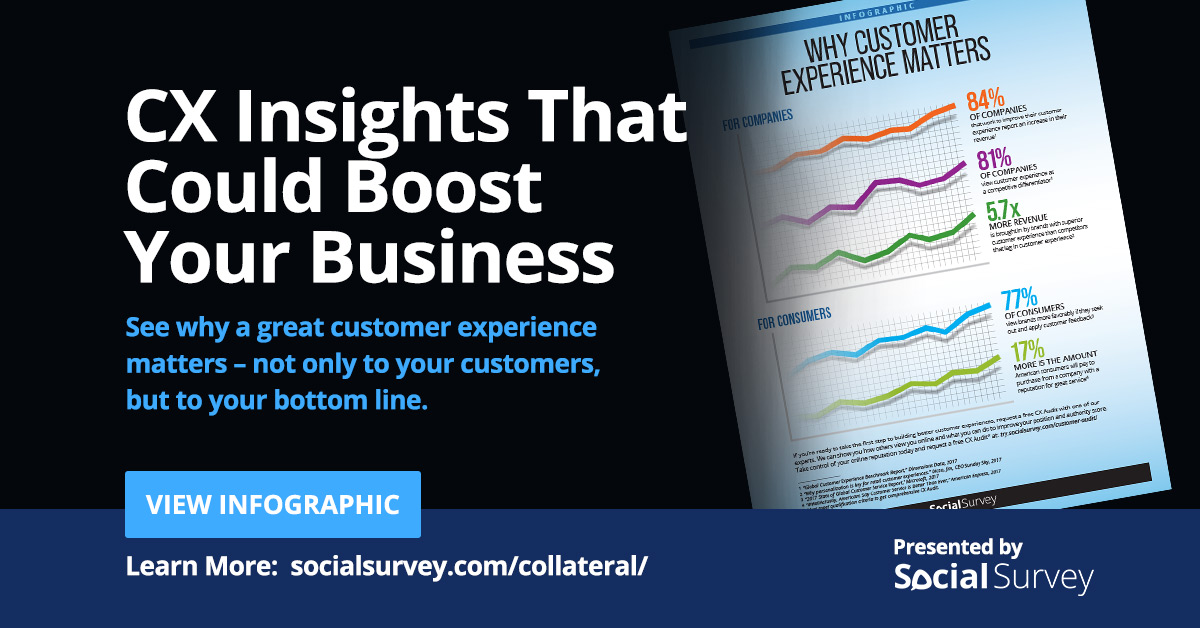 8
Social Campaigns:
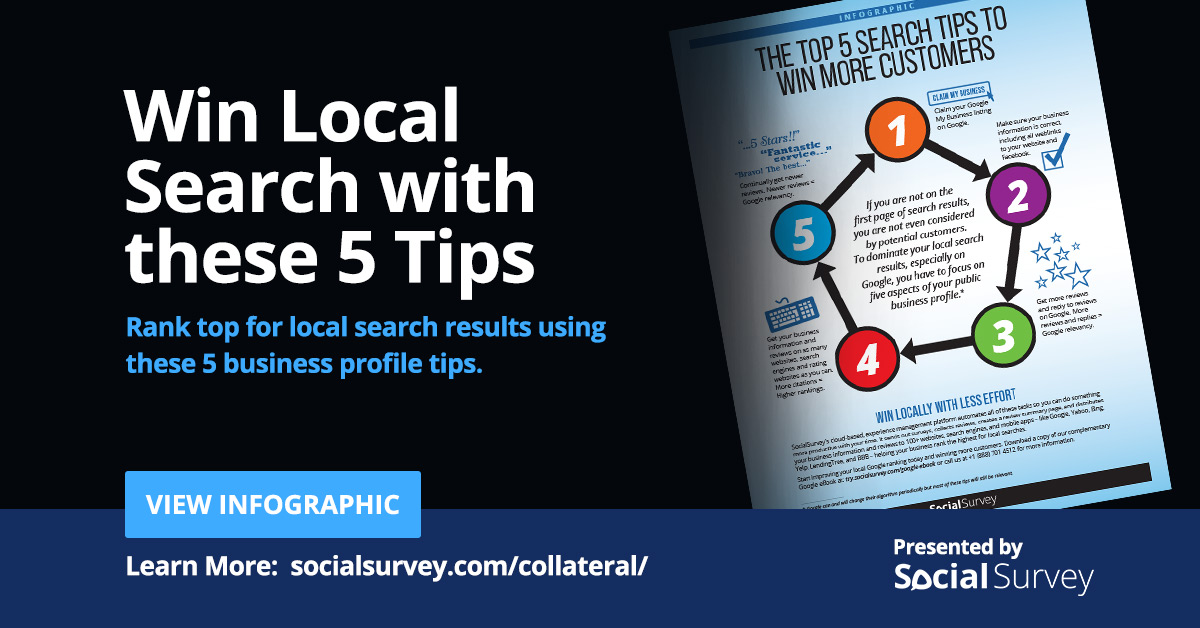 9